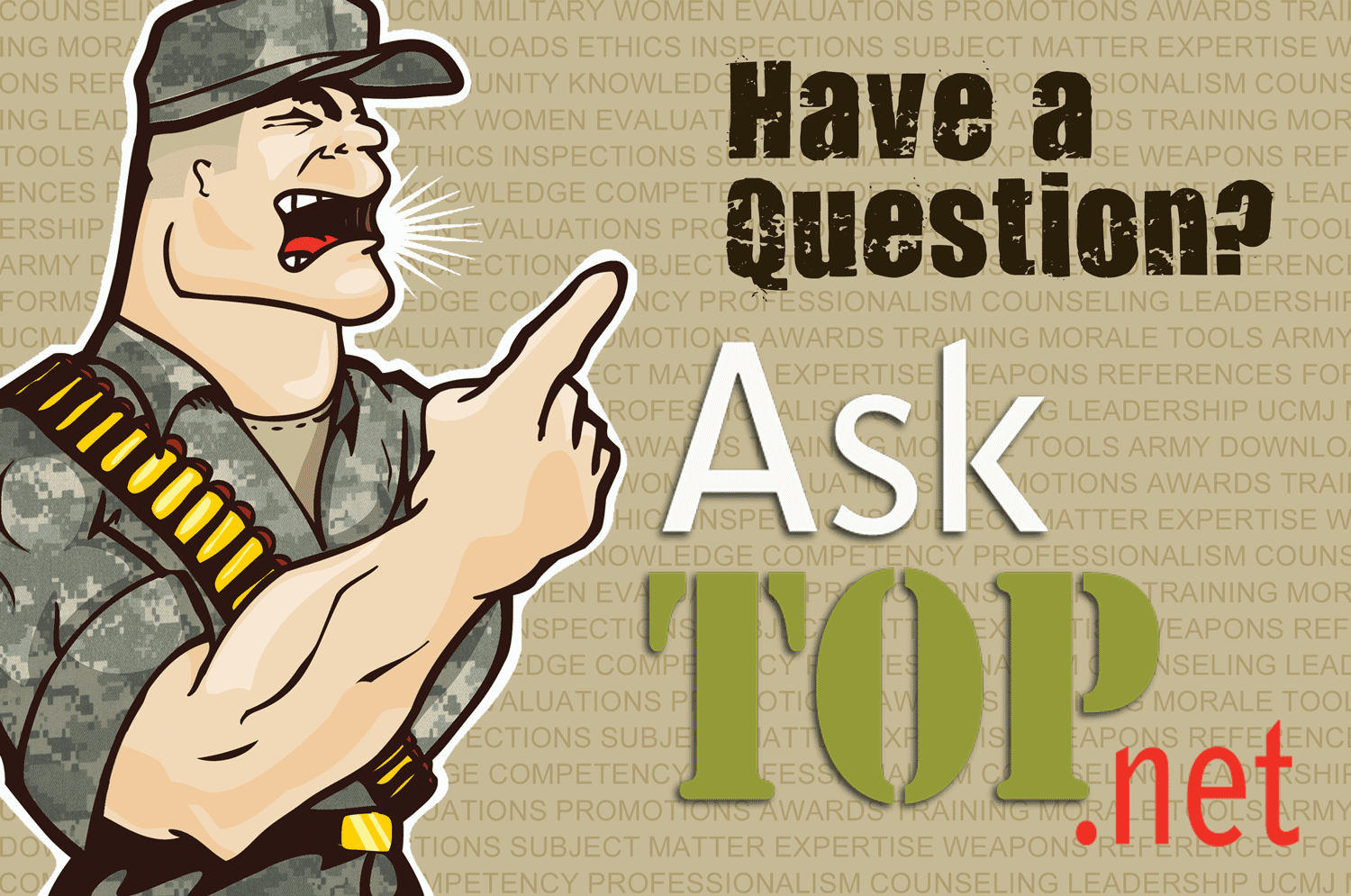 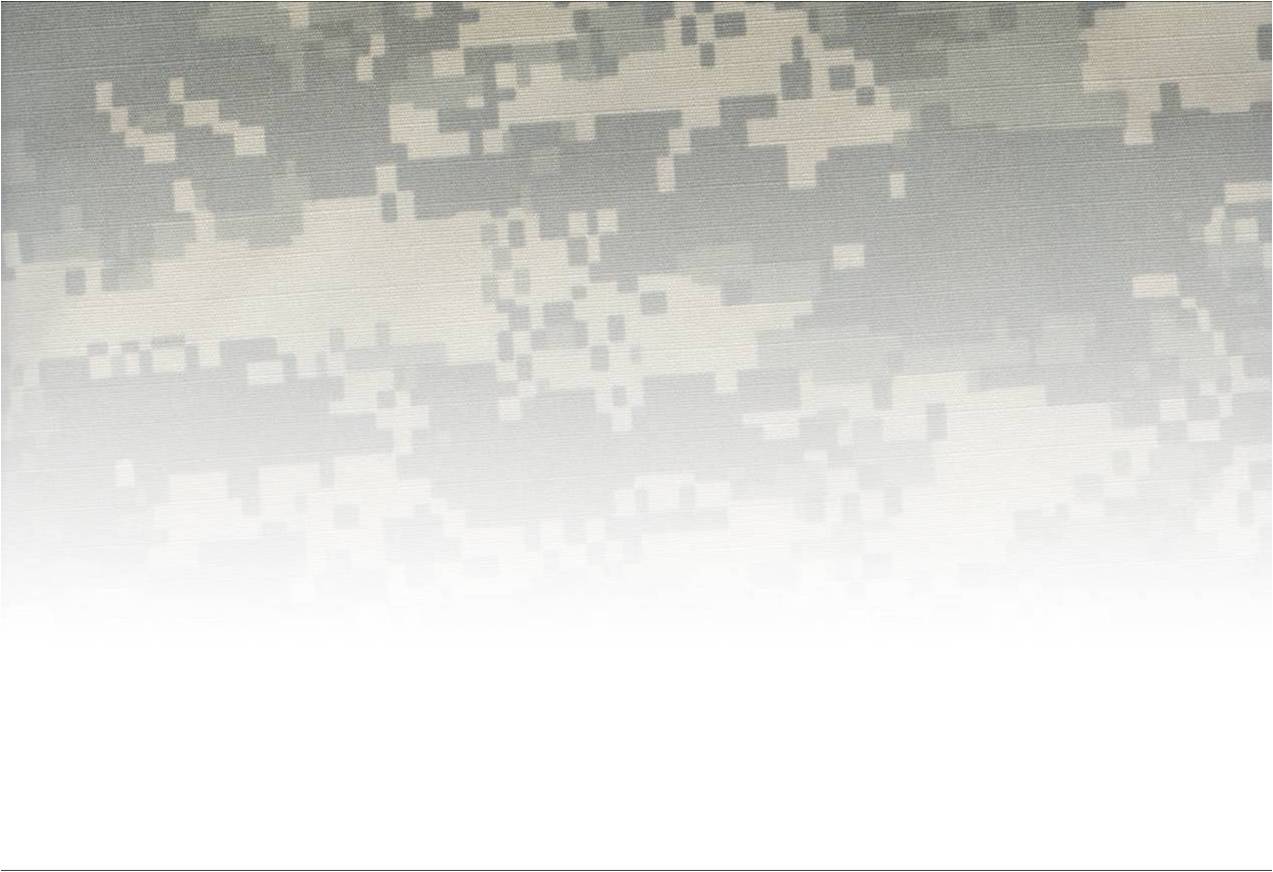 Soldier’s Name
PHOTO
SSN: 000-00-0000
Name:
Rank: SFC
Weight: 91bs
Sex: M
Blood Type: C
Race:
Height: 32
DOB: 33 Nov 11
DOR: 01 JUL 55
BASD: 06 OCT 65
MOS: 22P
ETS: INDEF
GT: 110
Position: gunner
Clearance: Secret
Children(s):
Marital Status:
Number: (555) 000-5555
NOK Name:
Relation: Spouse
NOK Address:
Deployments: 0
CAB: No
Awards:
Weapon(s) Assigned: M4 (W0000999), M9 (00000999)
Highest Civ Ed:
Highest NCOES: ANCOC
Military Ed:
Monthly Notes:
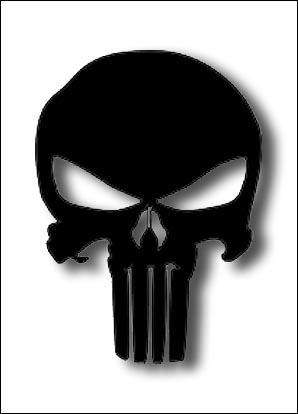 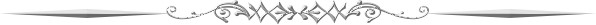 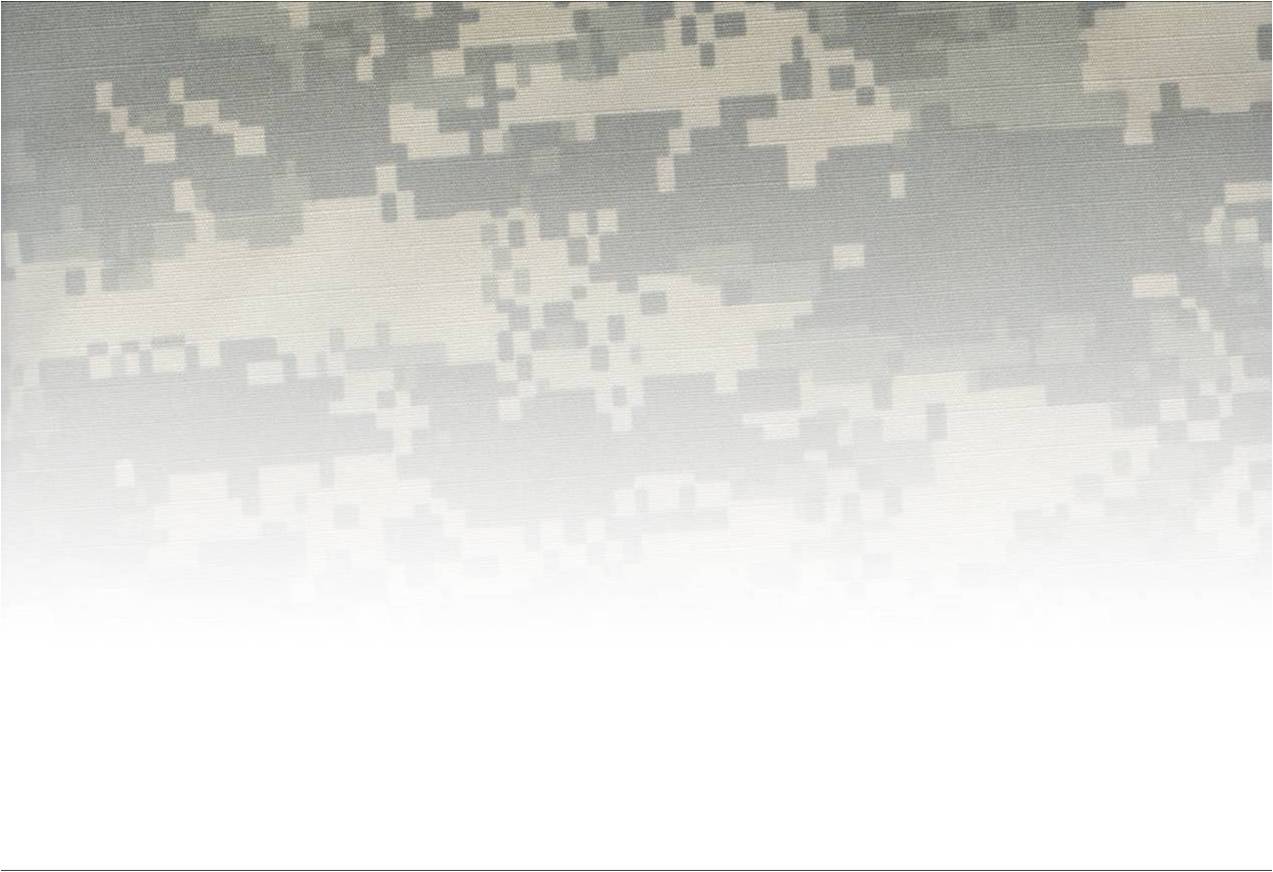 SSN:
Name:
Rank:
Weight:
Sex:
Blood Type:
Race:
Height:
DOB:
DOR:
BASD:
MOS:
ETS:
GT:
Position:
Clearance:
Children(s):
Marital Status:
Number:
NOK Name:
Relation:
NOK Address:
Deployments:
CAB:
Awards:
Weapon(s) Assigned:
Highest Civ Ed:
Highest NCOES:
Military Ed:
Monthly Notes:
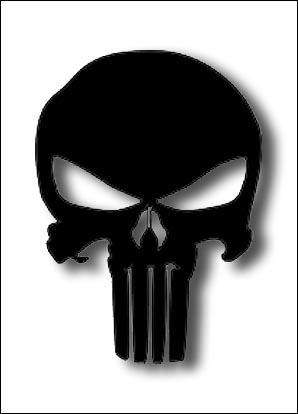 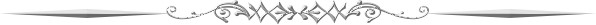